向共和国勋章英模学习
https://www.ypppt.com/
0 1
共和国勋章颁发背景
热爱祖国共同奋斗
国家勋章和荣誉称号
2015年12月，《中华人民共和国国家勋章和国家荣誉称号法》颁布，规定国家设立“共和国勋章”，“友谊勋章”和国家荣誉称号。
2017年8月，《国家功勋荣誉表彰条例》印发。
授予标准和授予周期
共和国勋章：巨大贡献 卓越功勋 道德高端 群众公认
友谊勋章：促进中外交流 维护世界和平 外国人
国家荣誉称号：更领域贡献重大 崇高声誉 道德高尚 群众公认
周期：一般每五年授予一次，逢五，逢十
基本原则
基本
原则是什么？
1
坚持党的领导，把握正确方向
2
严格依法依规，评选程序严谨
3
以功绩为导向，坚持最高标准
突出时代精神，全面统筹兼顾
4
“中华人民共和国国家勋章和国家荣誉称号颁授仪式将隆重举行经中共中央批准，中华人民共和国国家勋章和国家荣誉称号颁授仪式将于9月29日上午10时在人民大会堂隆重举行。中共中央总书记、国家主席、中央军委主席习近平将向国家勋章和国家荣誉称号获得者分别授予“共和国勋章”“友谊勋章”和国家荣誉称号奖章并发表重要讲话。
共和国勋章
共和国勋章
“共和国勋章”以红色、金色为主色调，章体采用国徽、五角星、黄河、长江、山峰、牡丹等元素，章链采用中国结、如意、兰花等元素，整体使用冷压成型、花丝镶嵌、珐琅等工艺制作，象征勋章获得者为共和国建设和发展作出的巨大贡献，礼赞国家最高荣誉，祝福祖国繁荣昌盛，寓意全国各族人民团结一心共筑中华民族伟大复兴的中国梦。
设立过程
设立过程
一
一
《国家勋章和荣誉称号法草案》2015年8月24日提请十二届全国人大十六次会议审议：草案规定国家勋章和国家荣誉称号为国家最高荣誉，由国家主席向获得者授予。
0 2
获勋条件
热爱祖国共同奋斗
获勋条件
共和国勋章授予在中国特色社会主义建设和保卫国家中作出巨大贡献、建立卓越功勋的杰出人士。
获勋条件
授予对象
“共和国勋章”授予为党、国家和人民的事业作出巨大贡献、功勋卓著的杰出人士，这是根据宪法法律规定，由全国人大常委会决定、国家主席签发证书并颁授的国家勋章，是国家最高荣誉；
授予对象
0 3
授勋者
热爱祖国共同奋斗
授勋者
2019年9月17日，国家主席习近平签署主席令，根据主席令，授予于敏、申纪兰（女）、孙家栋、李延年、张富清、袁隆平、黄旭华、屠呦呦（女）“共和国勋章”。
授勋者
[Speaker Notes: https://www.ypppt.com/]
于敏（1926年8月16日—2019年1月16日），核物理学家，生于河北（现天津市）宁河。1949年毕业于北京大学物理系。1980年当选为中国科学院学部委员（院士）。  原中国工程物理研究院副院长、研究员、高级科学顾问。　
2019年9月17日，国家主席习近平签署主席令，授予于敏“共和国勋章”。
授勋者
于敏
申纪兰（女）
申纪兰，女，汉族，中共党员，1929年12月出生，山西平顺人，现任山西省平顺县西沟村党总支副书记，第一届至第十三届全国人大代表。
改革开放以来，申纪兰不断探索山区发展道路，全面发展农、林、牧、副生产，2018年12月18日，党中央、国务院授予申纪兰同志改革先锋称号，颁授改革先锋奖章。2019年9月17日，国家主席习近平签署主席令，授予申纪兰“共和国勋章”。
孙家栋，男，汉族，中共党员，1929年4月生，辽宁复县人，原航空航天工业部副部长、科技委主任，中国航天科技集团有限公司原高级技术顾问，中国科学院院士，第七、八、九、十二届全国政协委员。2019年9月17日，国家主席习近平签署主席令，授予孙家栋“共和国勋章”。
授勋者
孙家栋
李延年
李延年，1928年11月出生，男，汉族，河北昌黎人，中共党员，1945年10月入伍，原54251部队副政治委员。
荣立特等功一次，被志愿军总部授予“一级英雄”称号，荣获解放奖章和胜利功勋荣誉章。
2019年9月17日，国家主席习近平签署主席令，授予李延年“共和国勋章”。
授勋者
张富清
袁隆平
张富清，男，汉族，1924年12月出生于陕西省汉中市洋县，1948年3月参加中国人民解放军，1948年8月加入中国共产党。中国建设银行湖北省来凤支行原副行长。
9月，全国妇联授予张富清家庭全国五好家庭荣誉。9月17日，国家主席习近平签署主席令，授予张富清“共和国勋章”。
袁隆平，男，汉族，无党派人士，1930年9月生于北京，江西德安人，国家杂交水稻工程技术研究中心、湖南杂交水稻研究中心原主任，湖南省政协原副主席，中国工程院院士，第五届全国人大代表，第六、七、八、九、十、十一、十二届全国政协委员。
2019年9月17日，国家主席习近平签署主席令，授予袁隆平“共和国勋章”。
授勋者
黄旭华
屠呦呦（女）
屠呦呦，女，汉族，中共党员，1930年12月生，浙江宁波人，中国中医科学院中药研究所青蒿素研究中心主任。
9月17日，国家主席习近平签署主席令，授予屠呦呦“共和国勋章”。
黄旭华，男，汉族，中共党员，1926年3月生，广东汕尾人，中国船舶重工集团719所名誉所长、原所长，中国工程院院士。
黄旭华隐姓埋名几十年，为我国核潜艇事业奉献了毕生精力，为核潜艇研制和跨越式发展作出卓越贡献。2019年9月17日，国家主席习近平签署主席令，授予黄旭华“共和国勋章”。
颁授仪式
颁授仪式
今年是中华人民共和国成立70周年，党中央决定，首次开展国家勋章和国家荣誉称号集中评选颁授，隆重表彰一批为新中国建设和发展作出杰出贡献的功勋模范人物。根据评选颁授工作部署，在各地区各部门反复比选、集体研究的基础上，经组织考察、统筹考虑，产生8名“共和国勋章”建议人选，28名国家荣誉称号建议人选。
为充分发扬民主，广泛听取意见，接受社会监督，现将有关人选情况予以公示，公示时间从2019年8月27日起，至9月2日止。如对建议人选有异议，请于公示期间通过电话、邮件、信函等方式向党和国家功勋荣誉表彰工作委员会办公室反映。 。
颁授仪式
一
一
颁授仪式
经中共中央批准，中华人民共和国国家勋章和国家荣誉称号颁授仪式已于2019年9月29日上午10时在人民大会堂隆重举行。中共中央总书记、国家主席、中央军委主席习近平向国家勋章获得者授予“共和国勋章”并发表重要讲话。
中国梦
颁授仪式
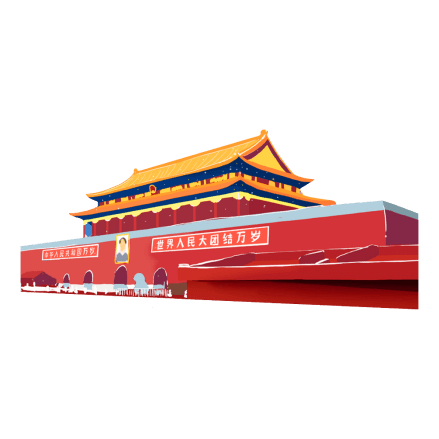 习近平向国家勋章和国家荣誉称号获得者颁授勋章奖章并发表重要讲话
中华人民共和国国家勋章和国家荣誉称号颁授仪式在京隆重举行
李克强栗战书汪洋赵乐际韩正王岐山出席 王沪宁主持
中华人民共和国国家勋章和国家荣誉称号颁授仪式29日上午在北京人民大会堂金色大厅隆重举行。
颁授仪式
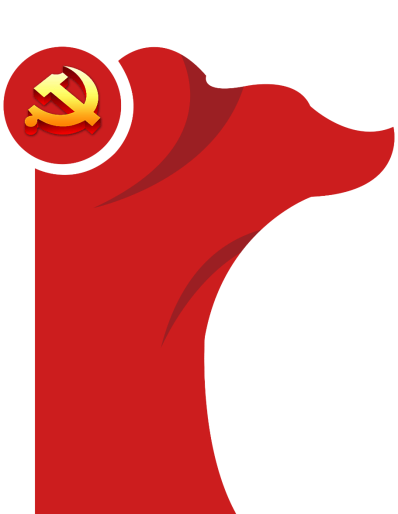 习近平强调，一切伟大成就都是接续奋斗的结果，一切伟大事业都需要在继往开来中推进。新时代必将是大有可为的时代。全党全国各族人民要像英雄模范那样坚守、像英雄模范那样奋斗，共同谱写新时代人民共和国的壮丽凯歌
颁授仪式
人民大会堂金色大厅，气氛热烈庄重。巨幅红色背景板上，共和国勋章、友谊勋章、国家荣誉称号奖章图案熠熠生辉。背景板前，18面鲜艳夺目的五星红旗分列两侧，18名英姿挺拔的解放军仪仗队礼兵在授勋台两侧持枪伫立
在全场热烈的掌声中，习近平发表重要讲话。他首先代表党中央、全国人大、国务院和中央军委，向今天获得共和国勋章和国家荣誉称号的英雄模范、获得友谊勋章的国际友人表示热烈的祝贺、致以崇高的敬意。
1
习近平指出，今天受表彰的国家勋章和国家荣誉称号获得者，是千千万万为党和人民事业作出贡献的杰出人士的代表。他们身上生动体现了中华民族精神和社会主义核心价值观，他们的事迹和贡献将永远写在共和国史册
2
各级党委和政府要关心、关怀、关爱英雄模范，推动全社会敬仰英雄、学习英雄，用实际行动为实现“两个一百年”奋斗目标、实现中华民族伟大复兴的中国梦贡献力量。
3
0 4
共和国精神学习内容
热爱祖国共同奋斗
共和国精神学习内容
学习坚持绝对忠诚的政治品格。我们的党之所以能永葆先进性，不断地焕发青春与活力，关键就是一代又一代共产党人前赴后继，始终坚持热爱党、忠诚于党的结果。
1
学习坚持高度自觉的大局意识;学习坚持极端负责的工作作风;学习坚持无怨无悔的奉献精神。
2
发扬民主，严禁务实的科学作风；锐意创新，勇攀高峰；爱党爱国，忠诚事业；淡泊名利，无私奉献。
3
共和国精神学习内容
学习内容
不畏艰难，勇于付出
顾全大局，不计名利
联系实际，勤奋进取
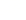 更多精品PPT资源尽在—优品PPT！
www.ypppt.com
PPT模板下载：www.ypppt.com/moban/         节日PPT模板：www.ypppt.com/jieri/
PPT背景图片：www.ypppt.com/beijing/          PPT图表下载：www.ypppt.com/tubiao/
PPT素材下载： www.ypppt.com/sucai/            PPT教程下载：www.ypppt.com/jiaocheng/
字体下载：www.ypppt.com/ziti/                       绘本故事PPT：www.ypppt.com/gushi/
PPT课件：www.ypppt.com/kejian/
[Speaker Notes: 模板来自于 优品PPT https://www.ypppt.com/]